Scripture Reading: Deuteronomy 16:18-20
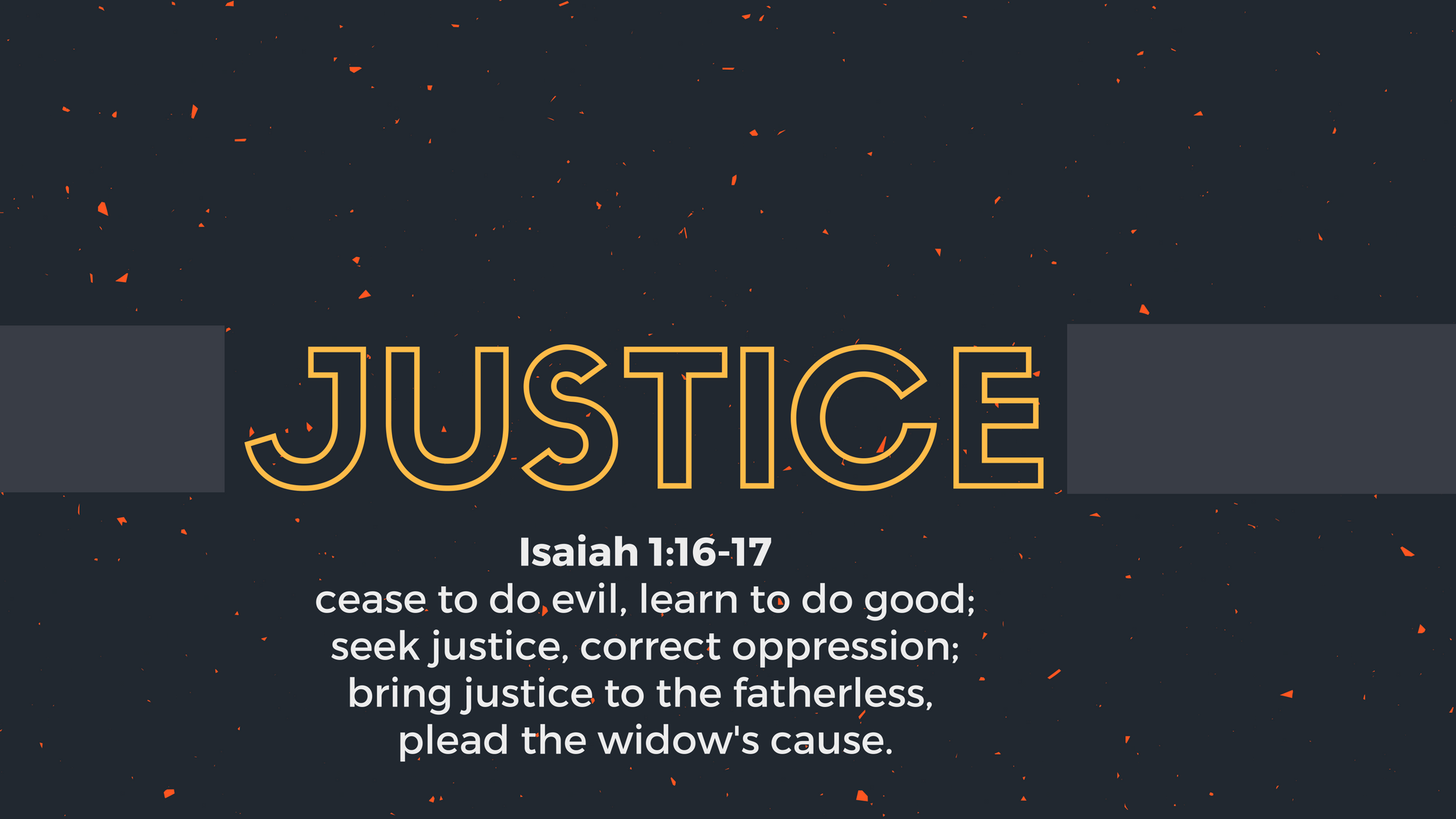 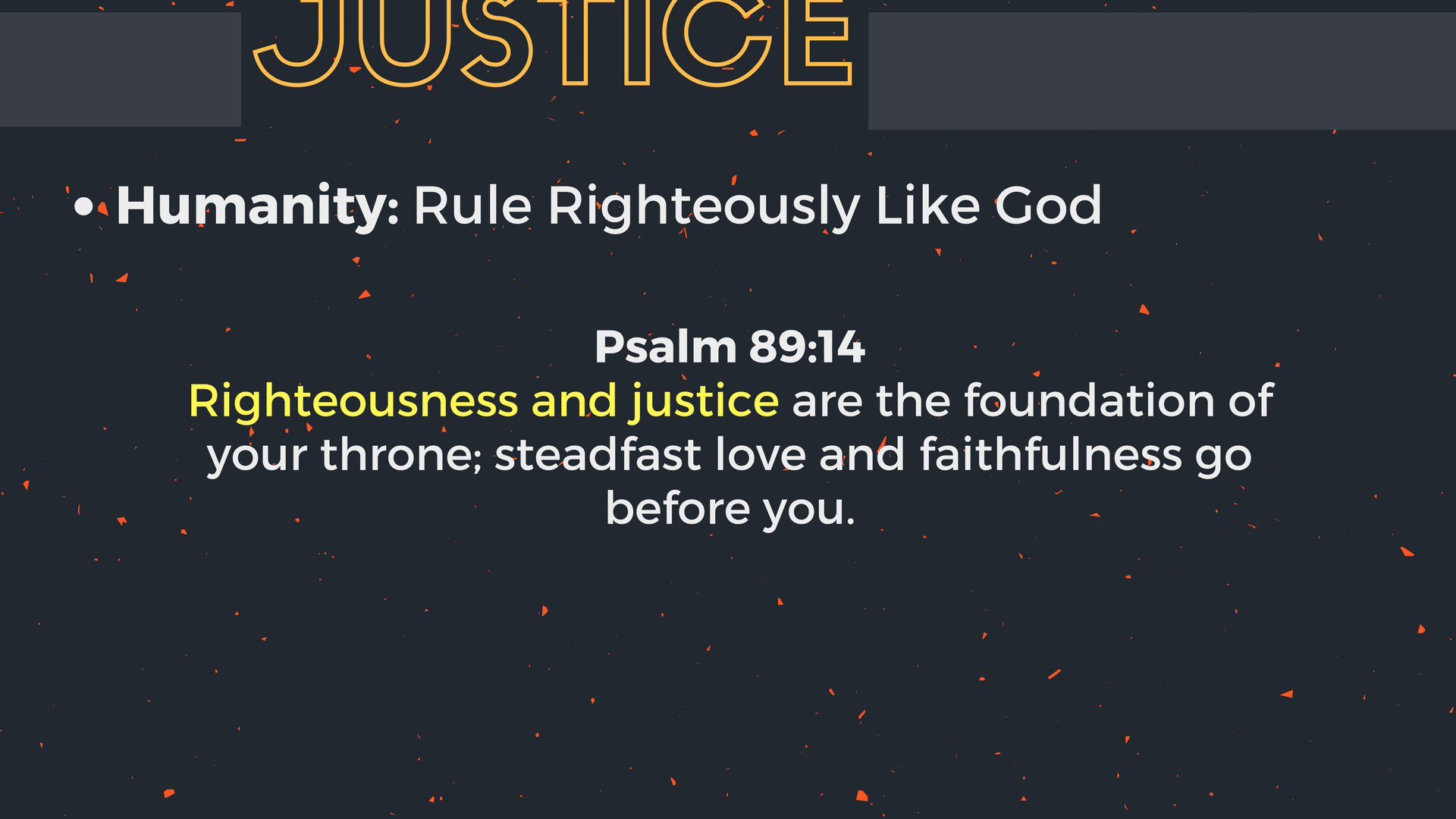 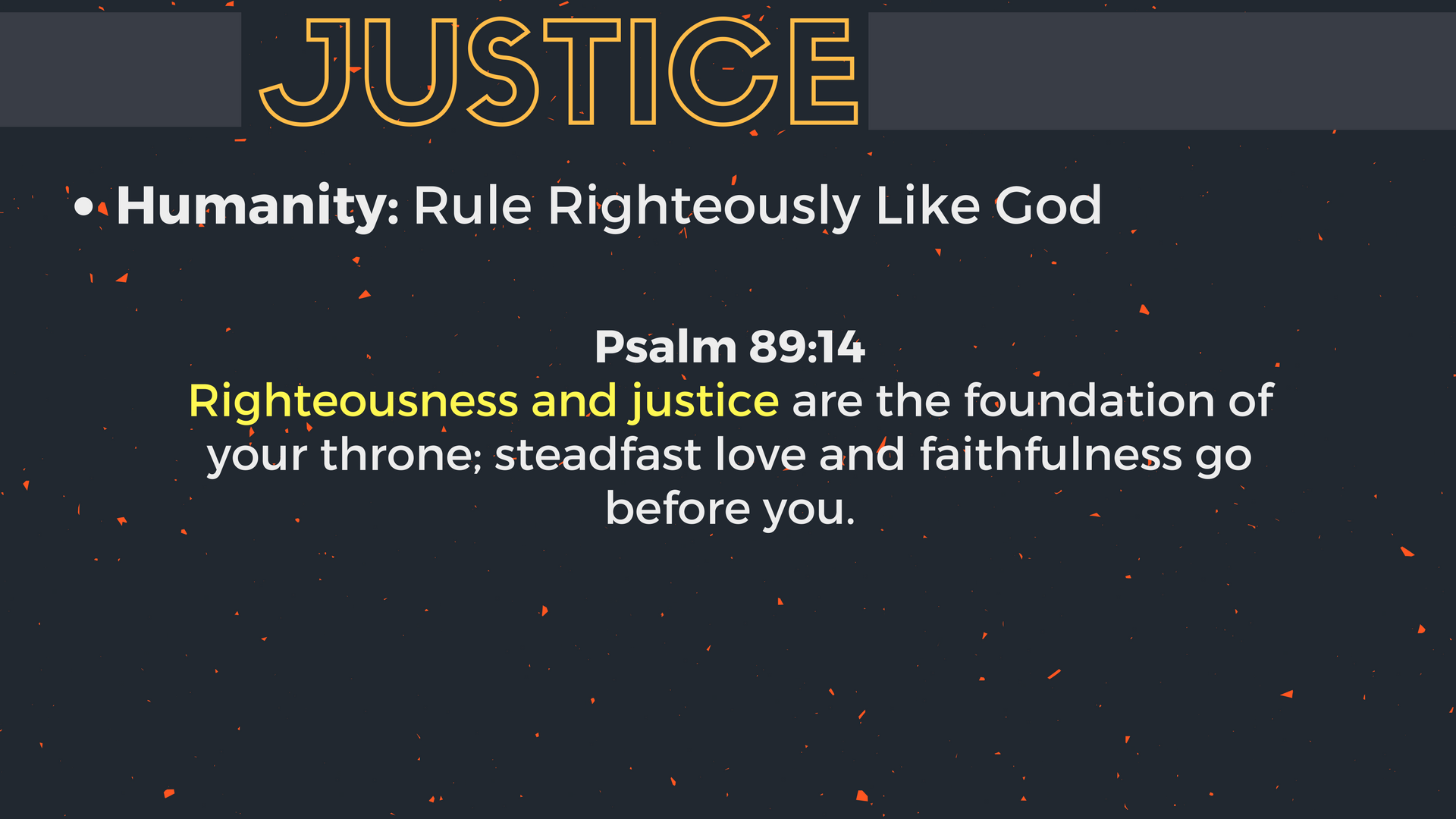 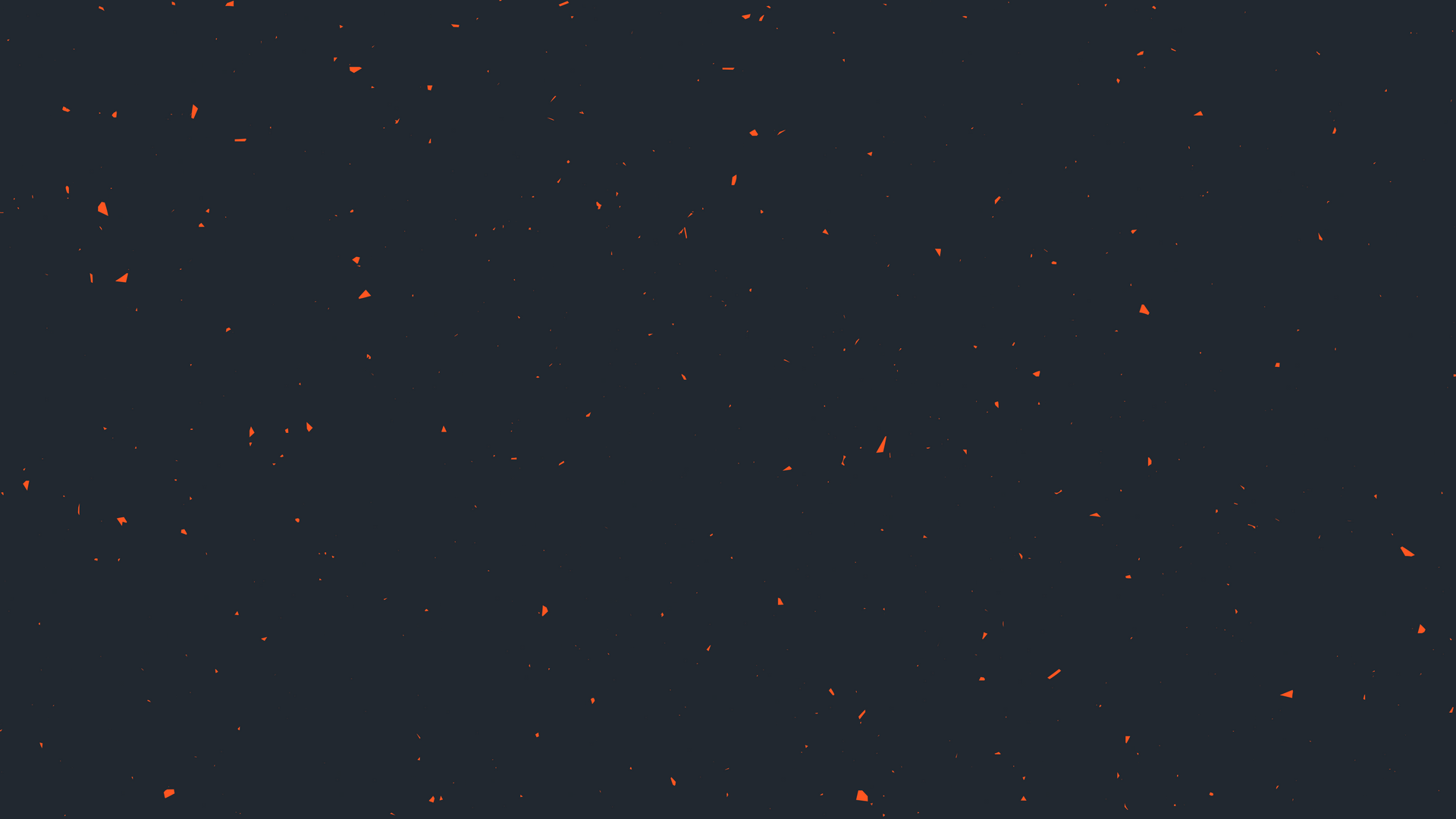 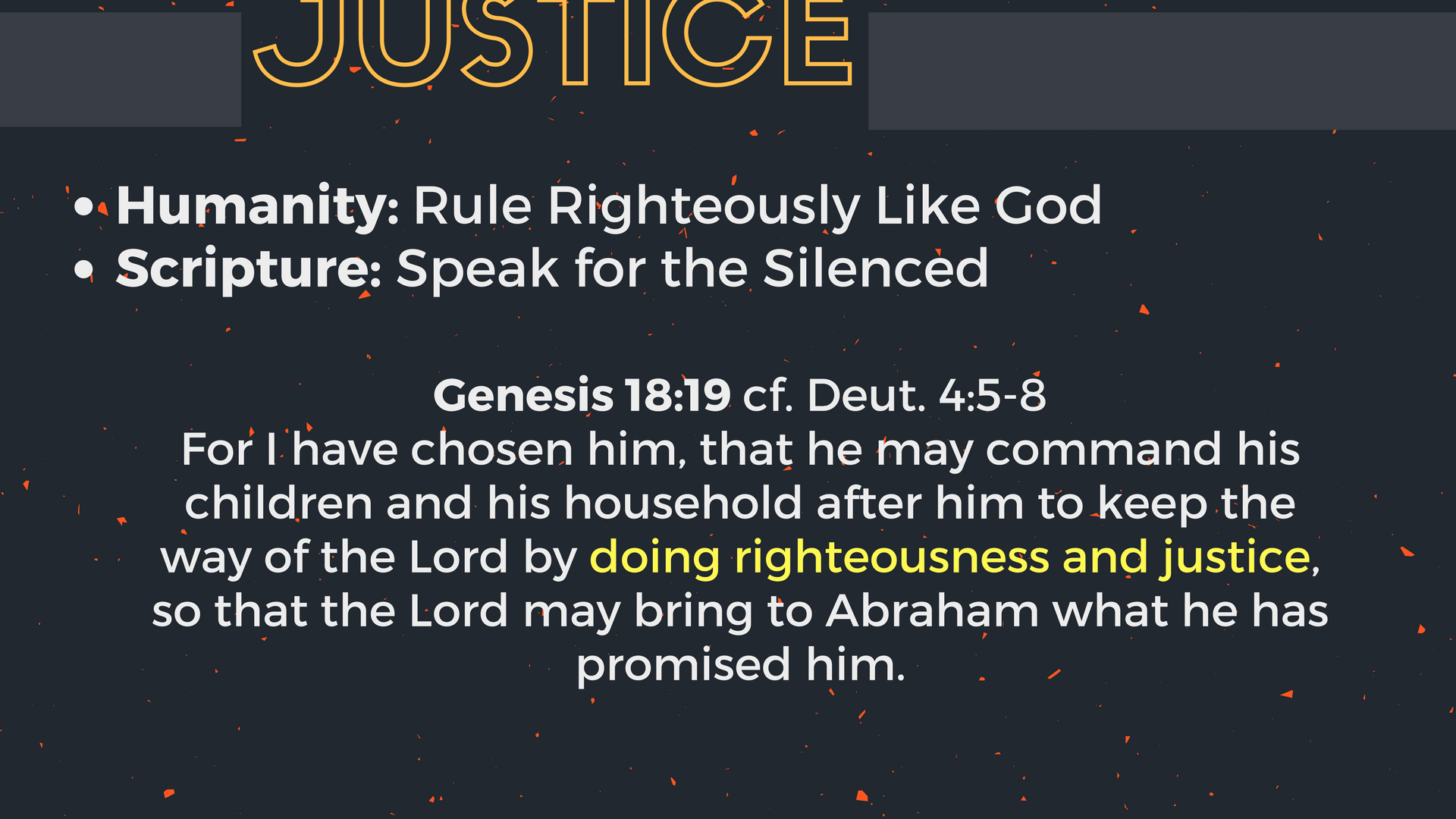 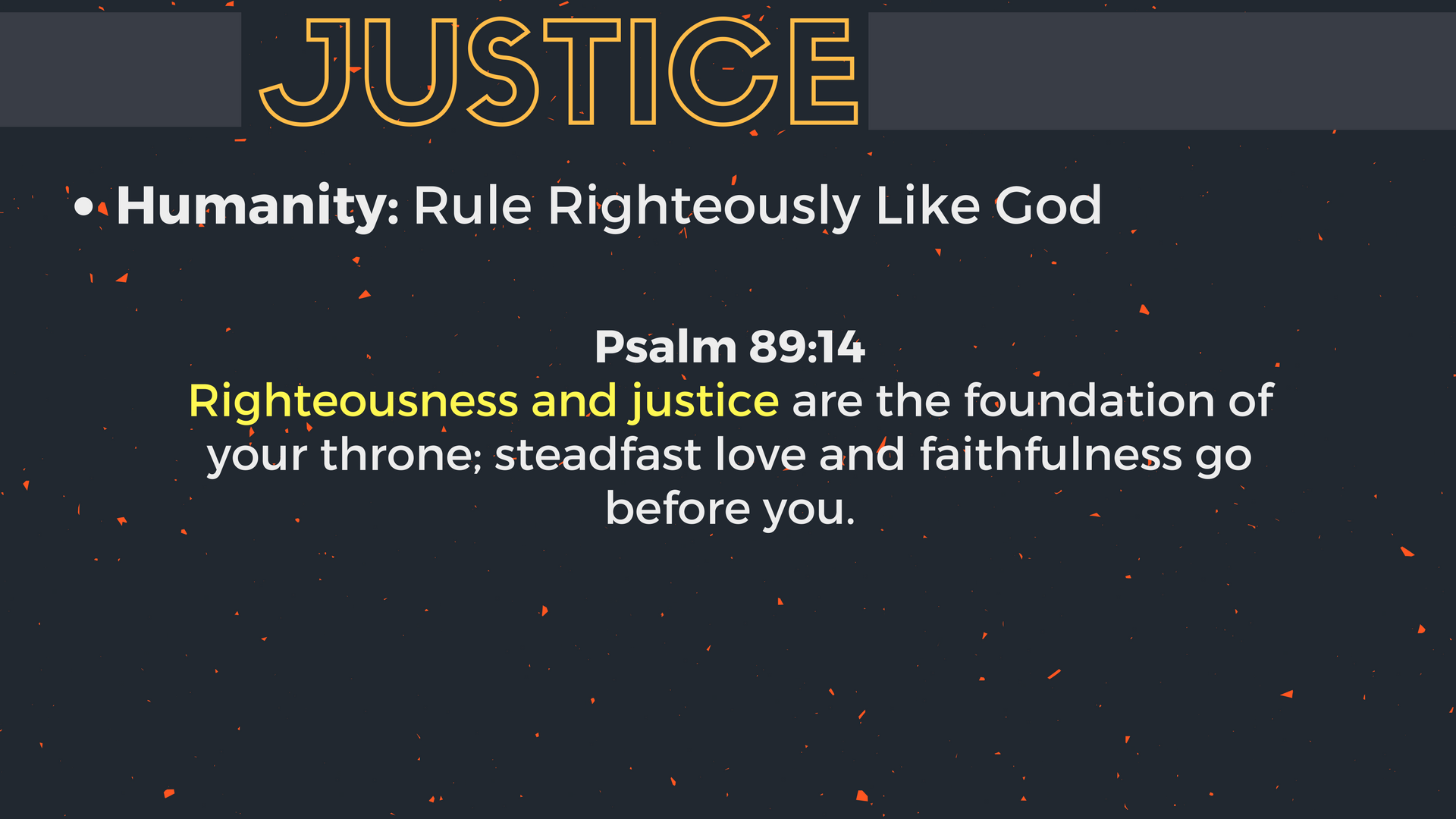 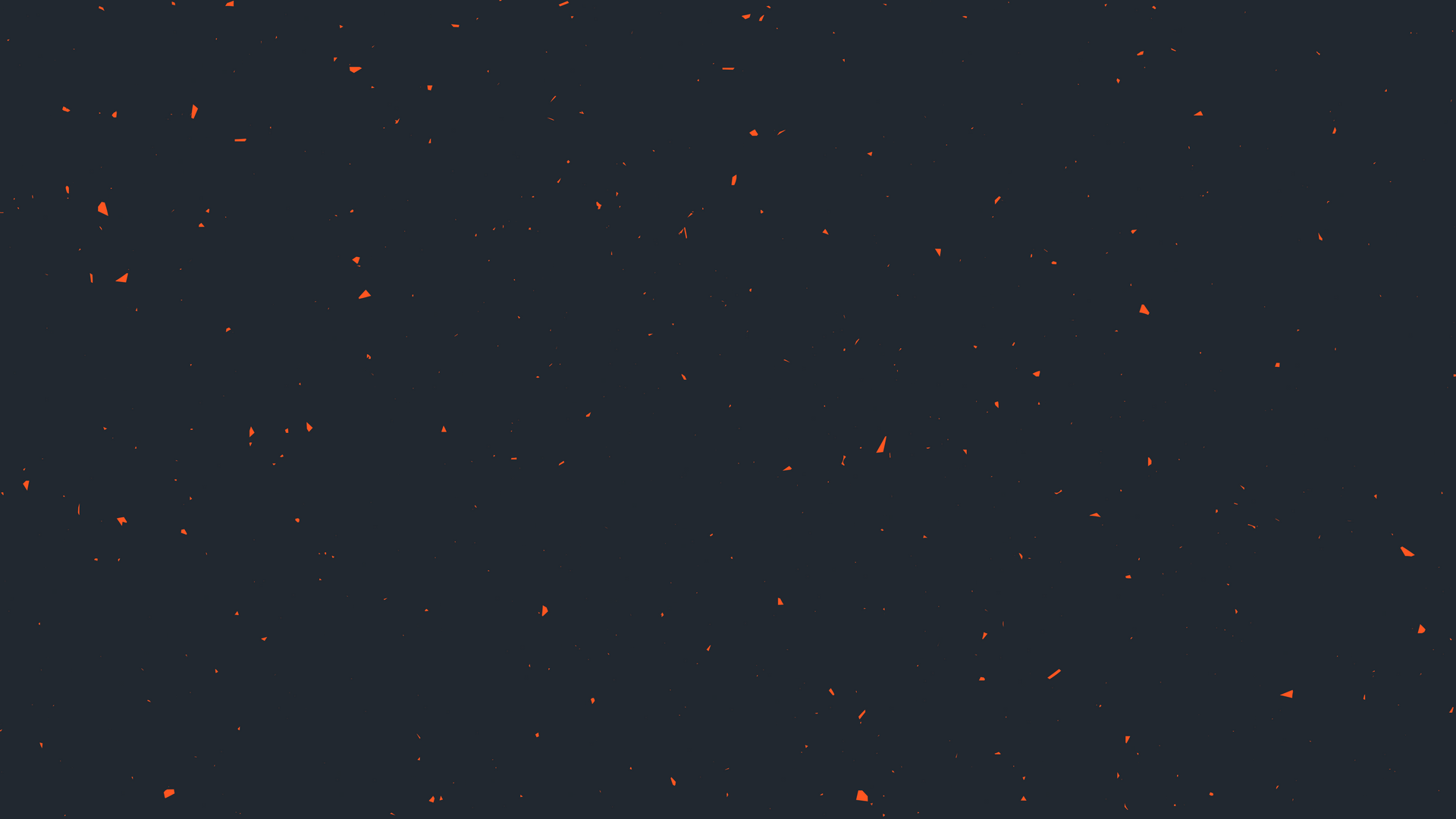 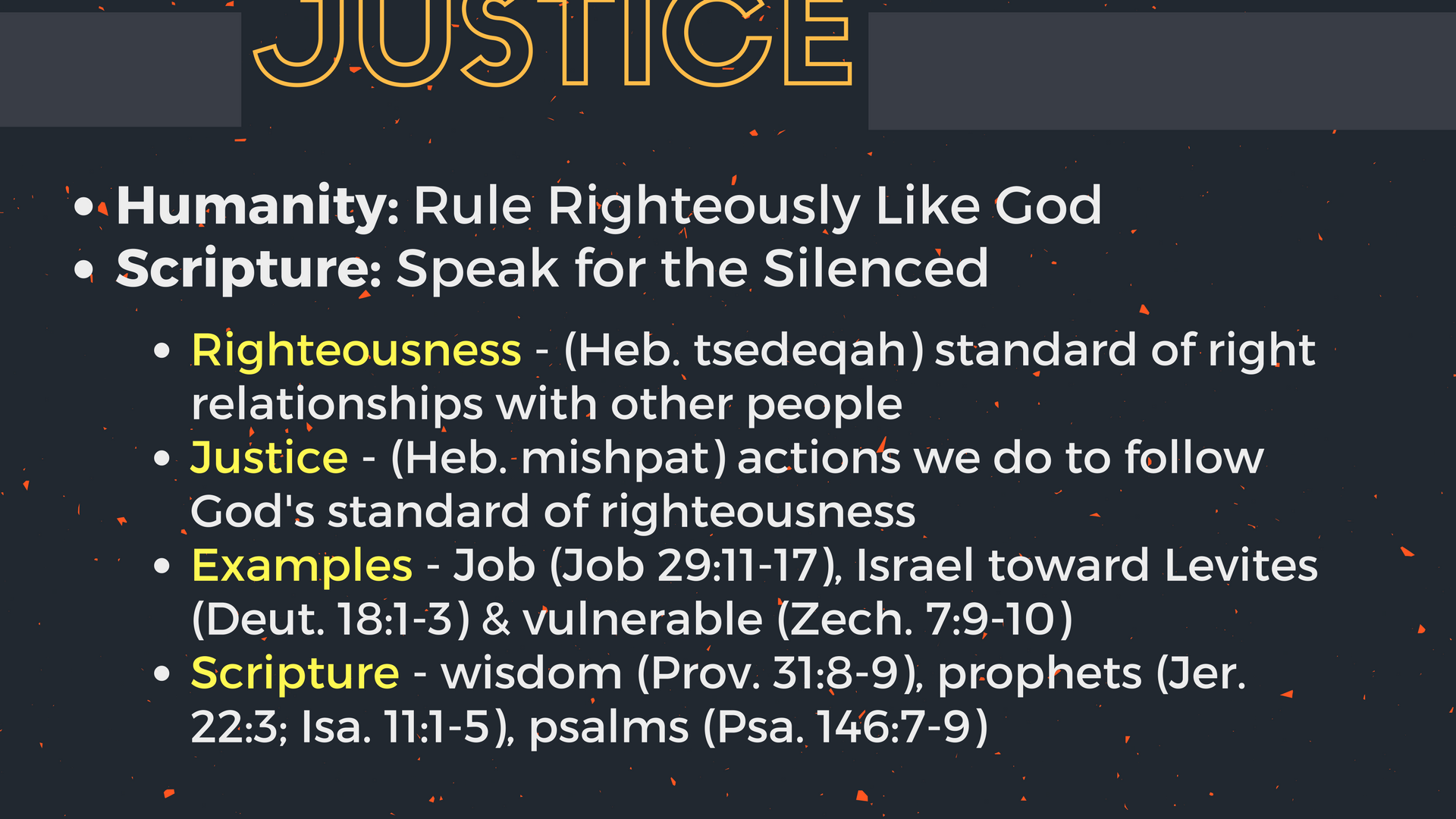 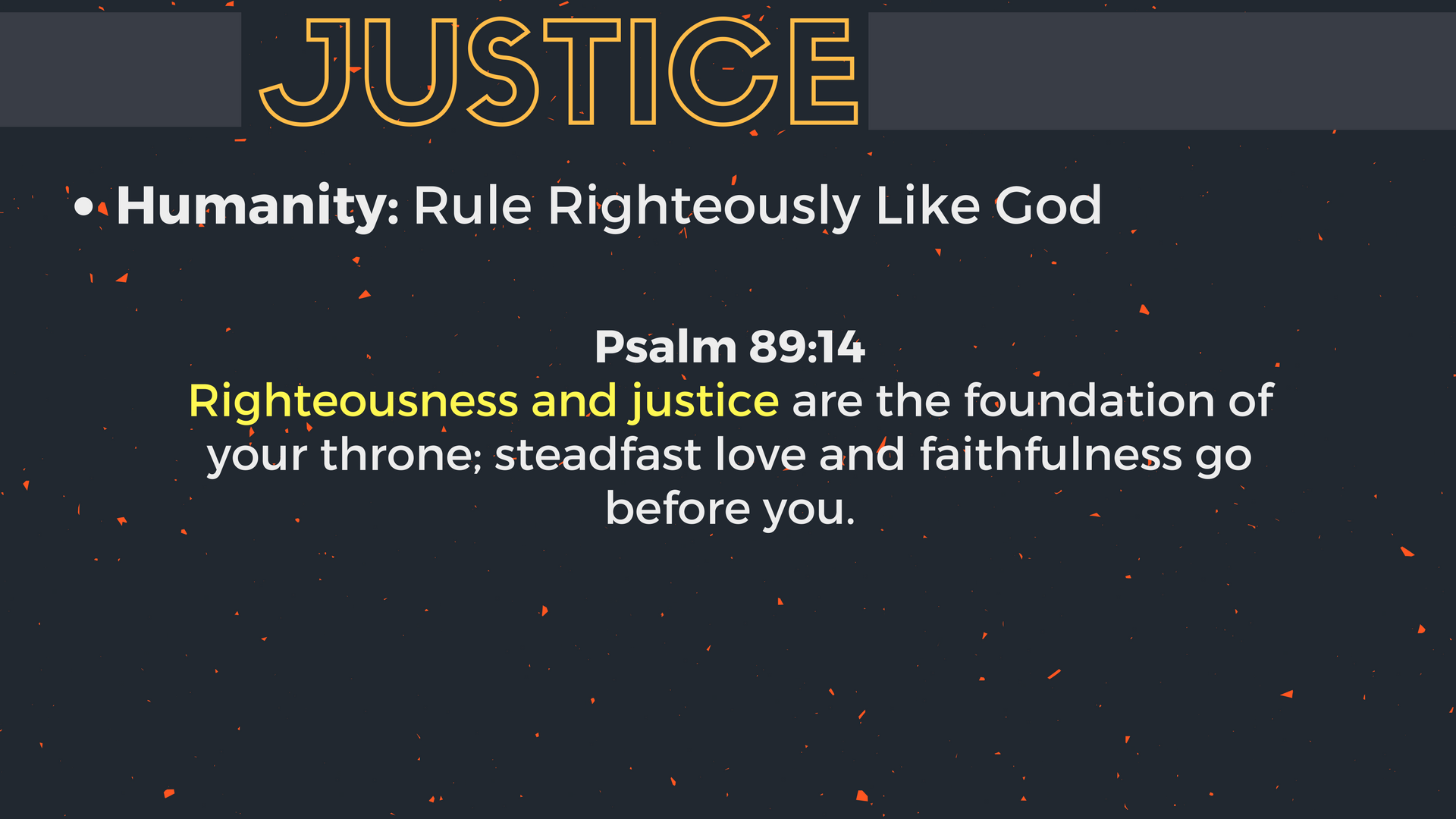 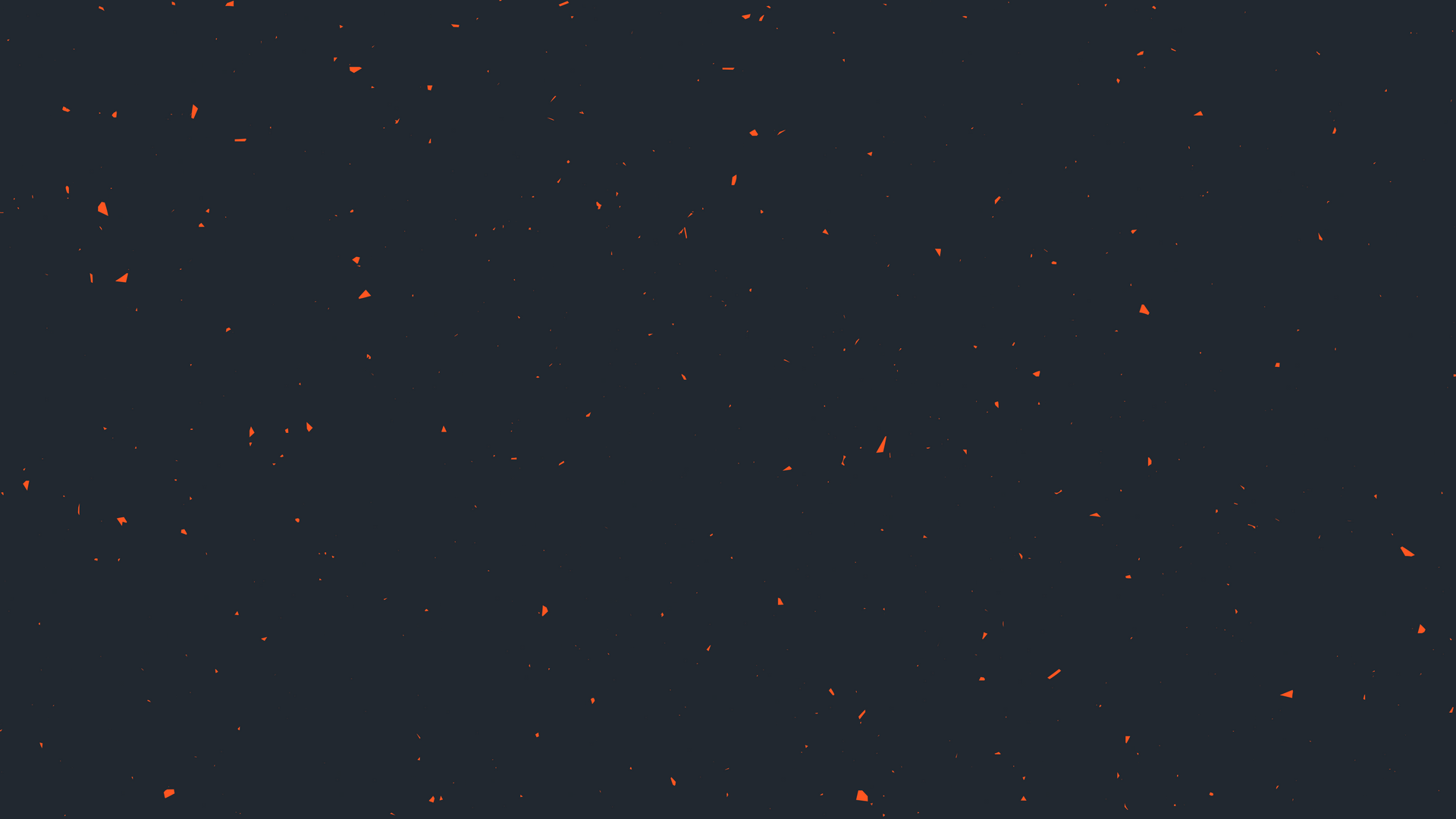 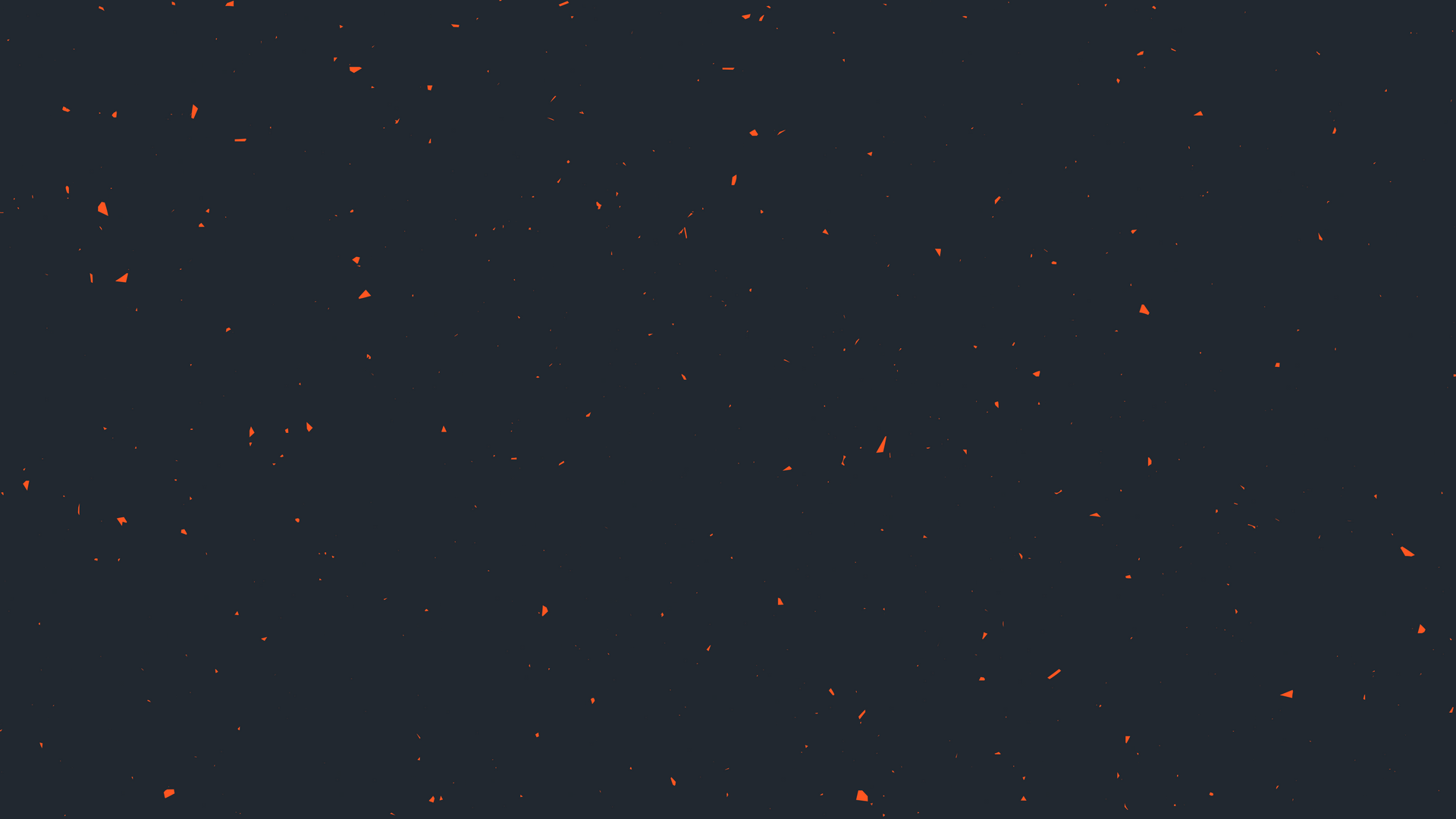 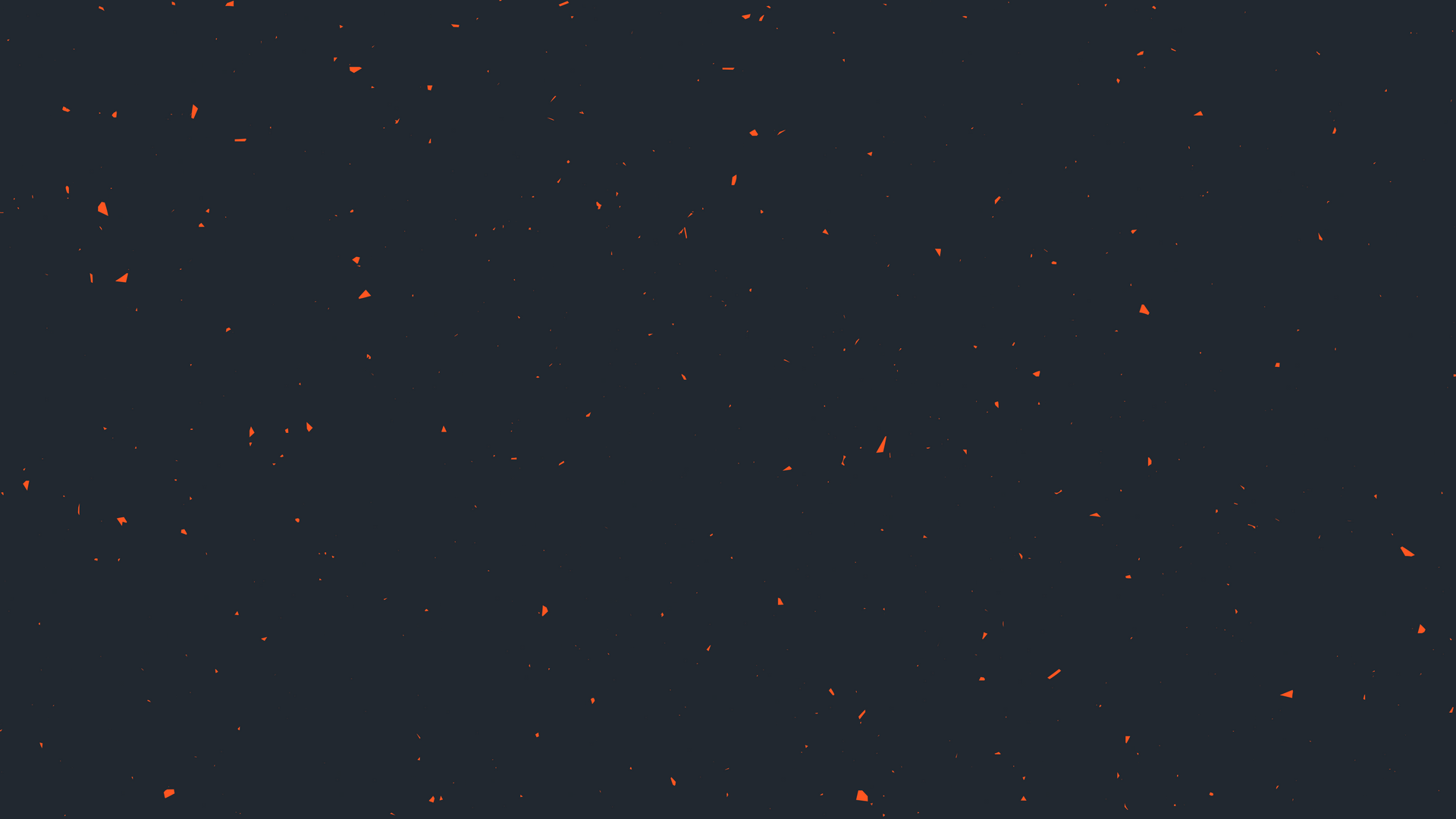 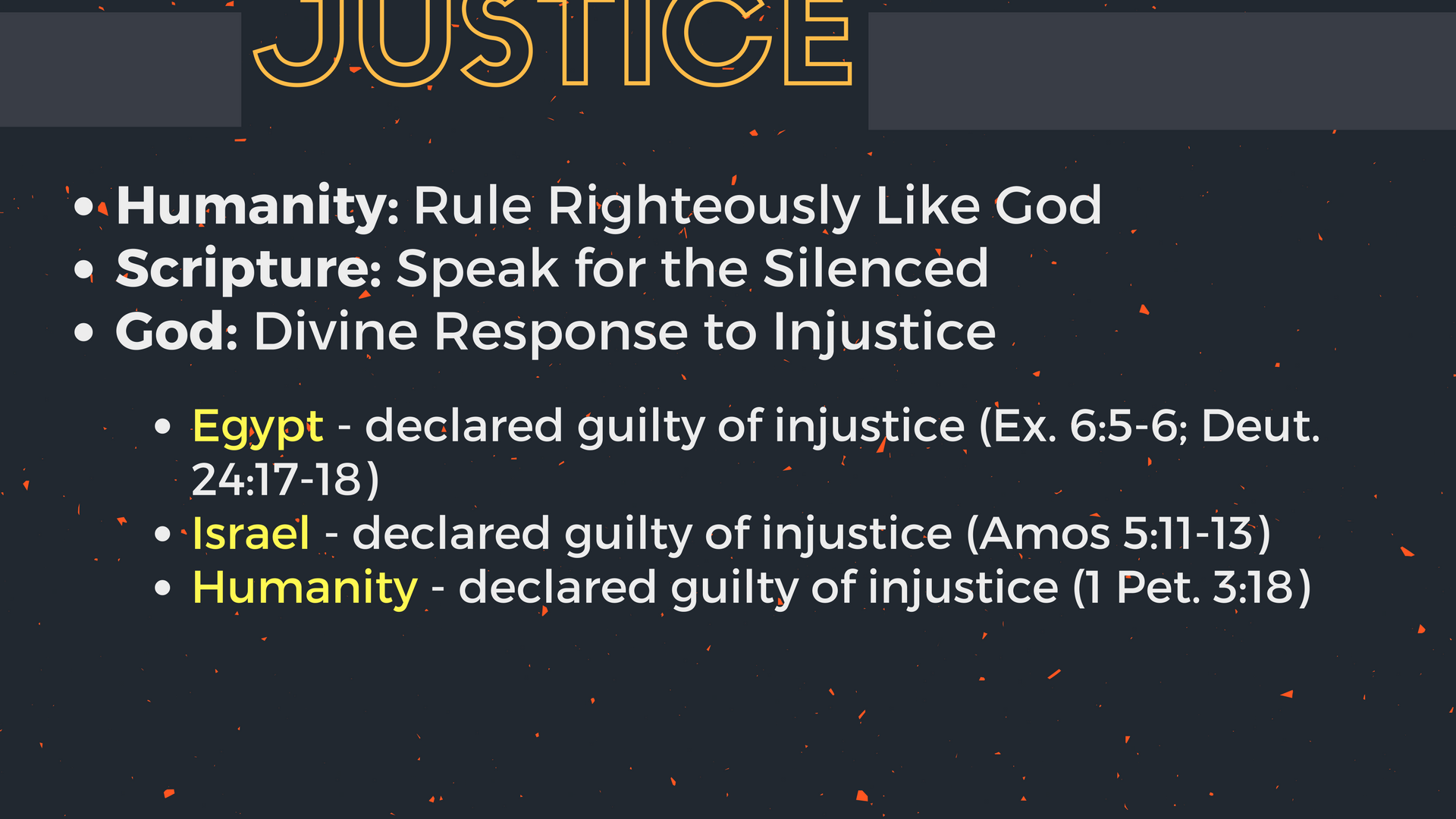 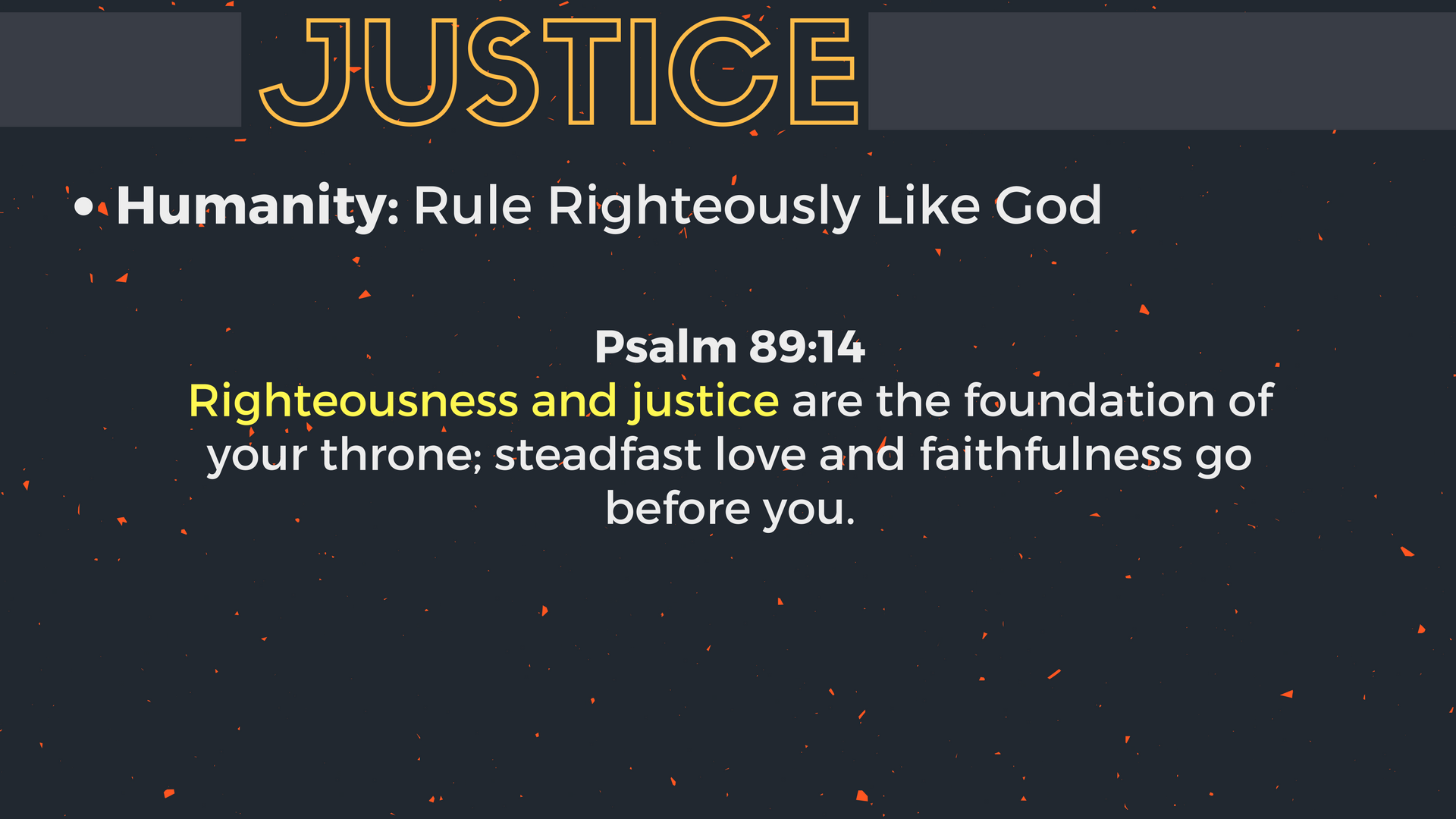 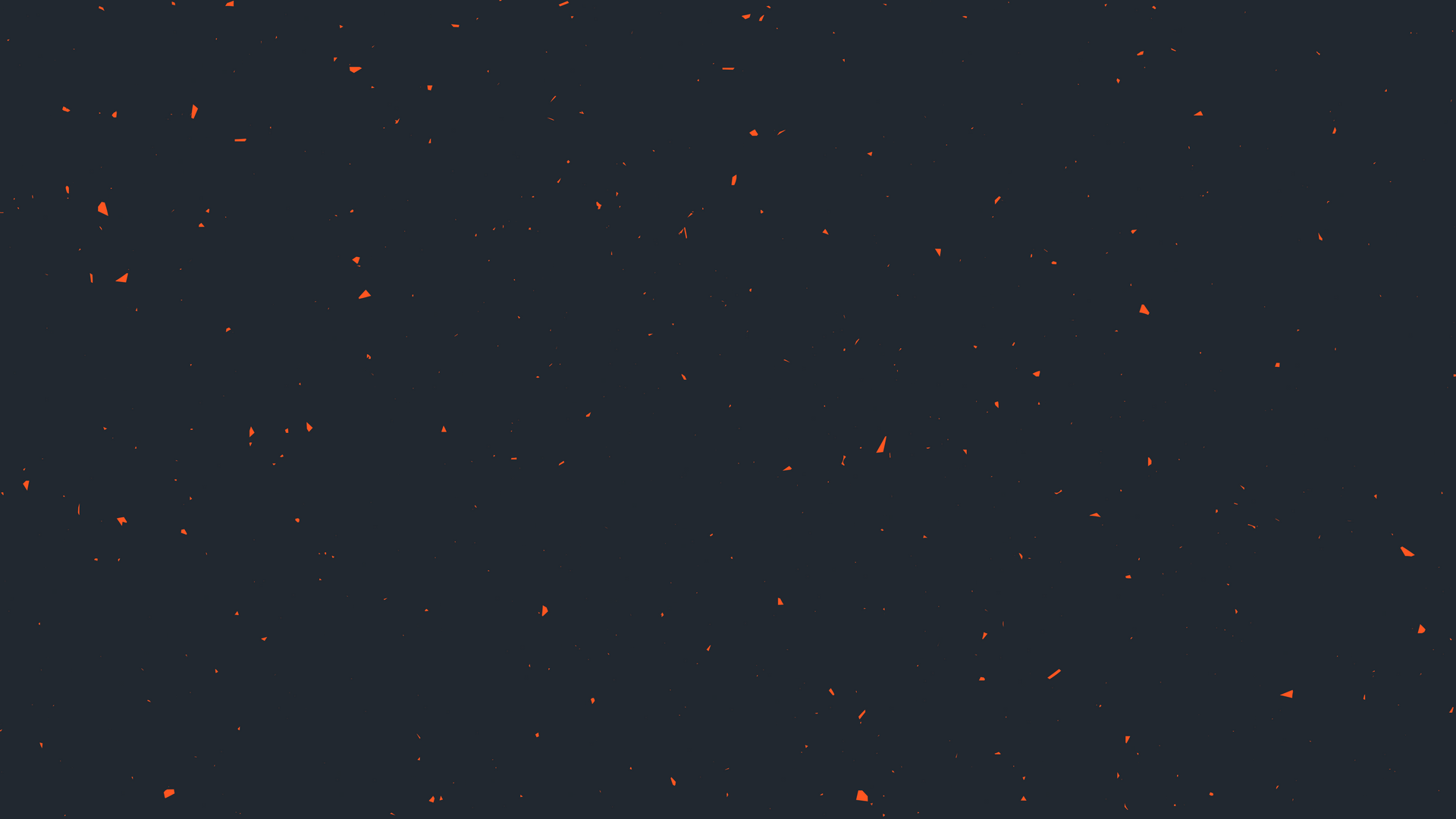 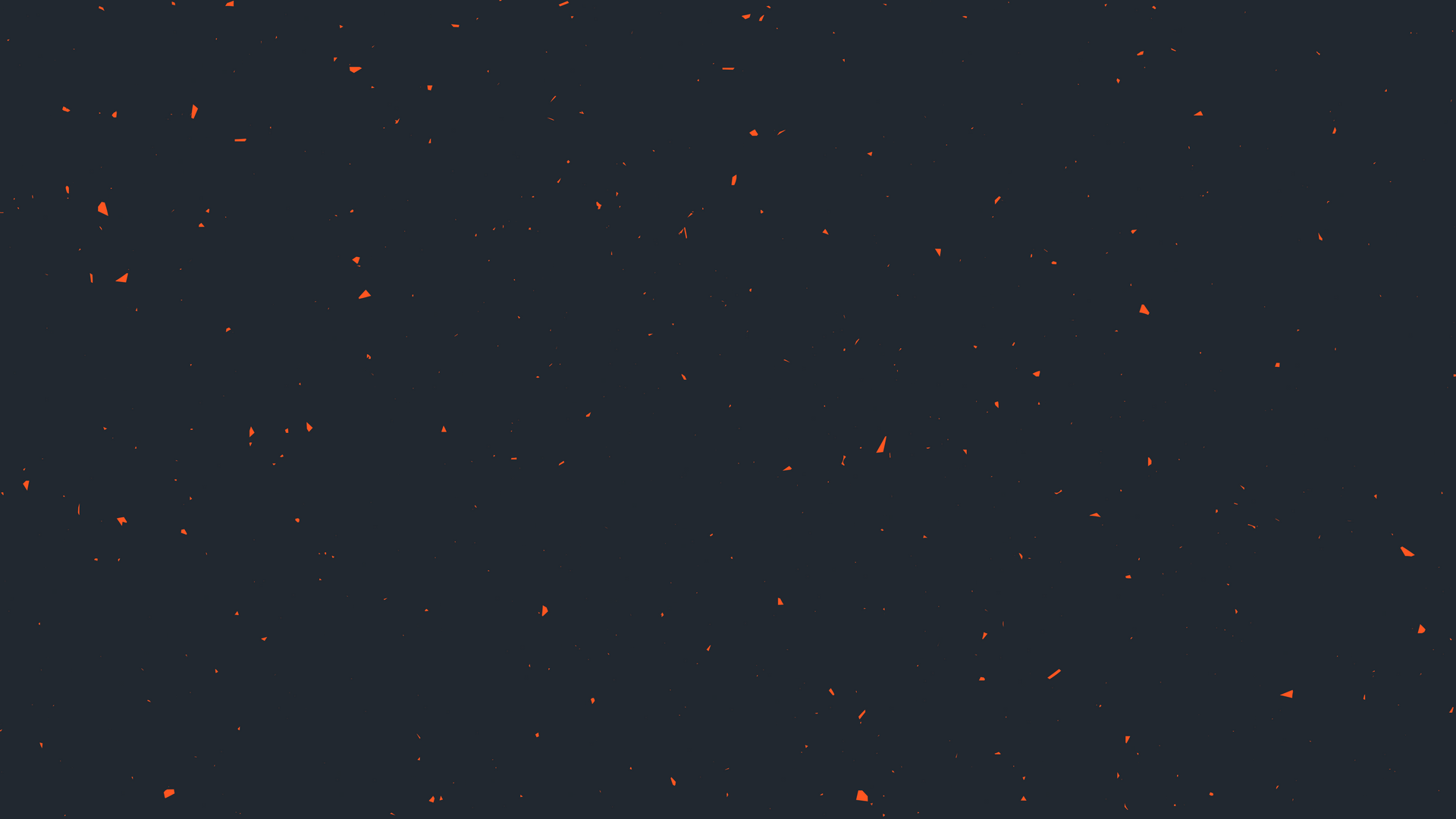 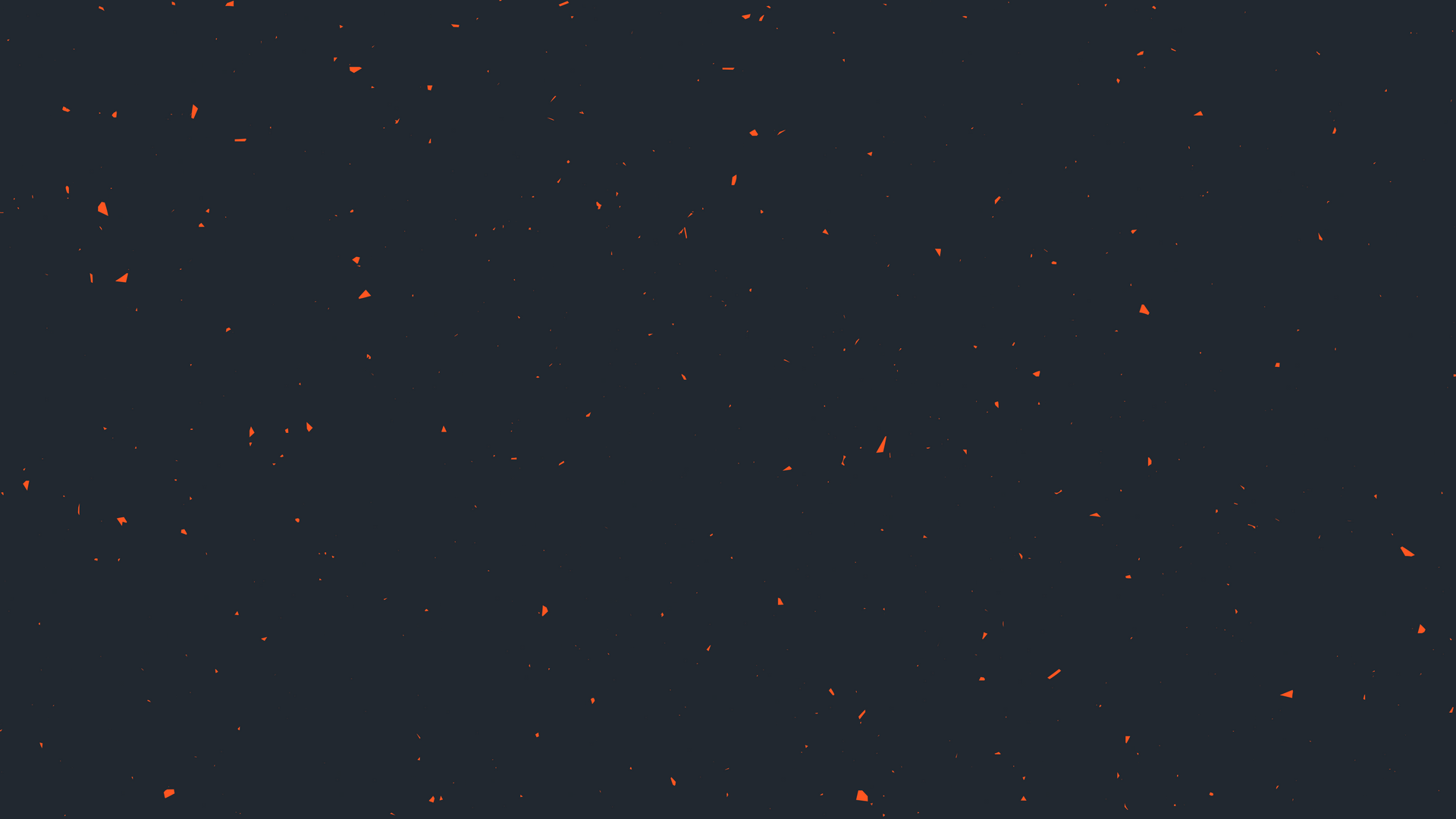 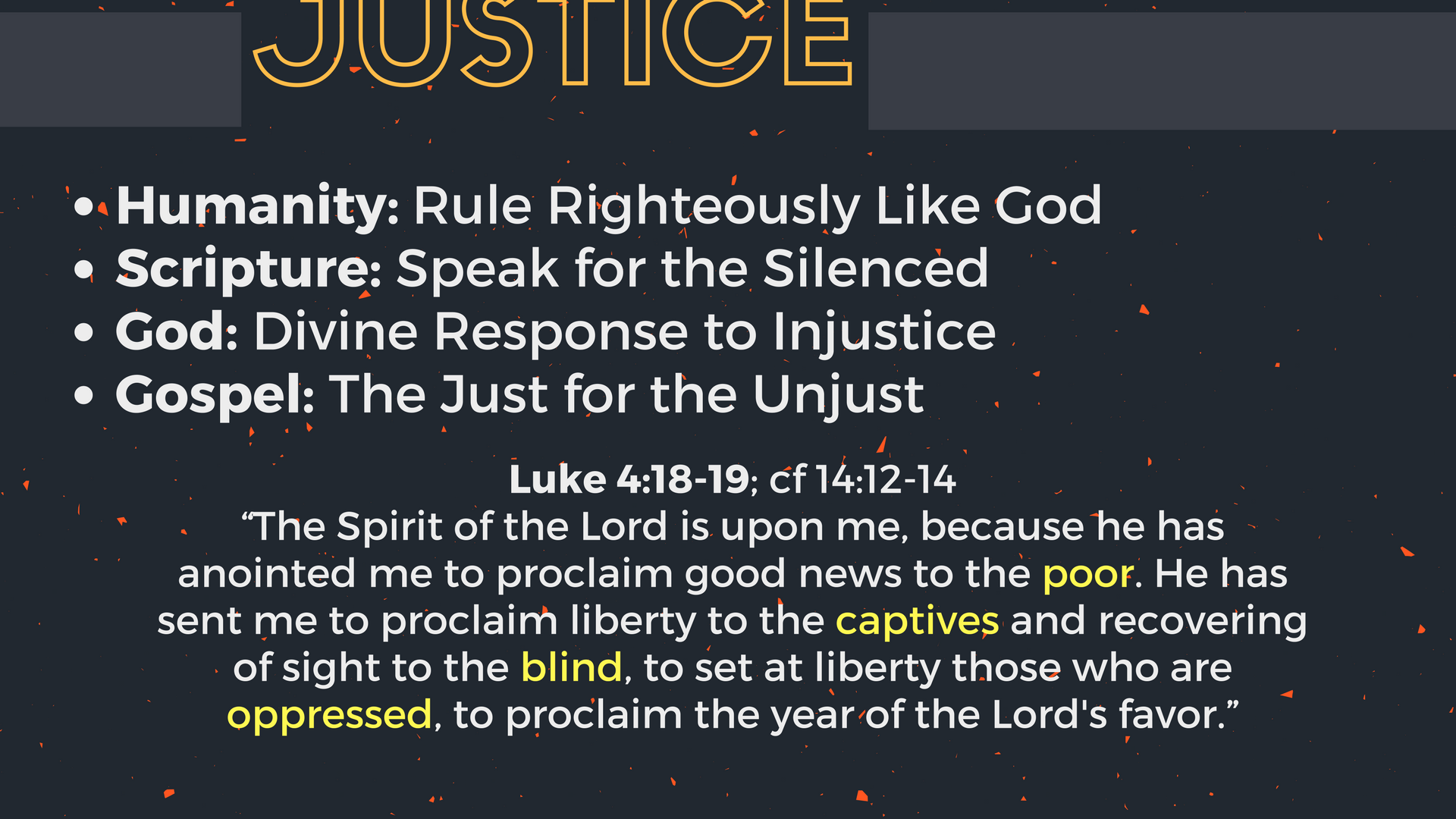 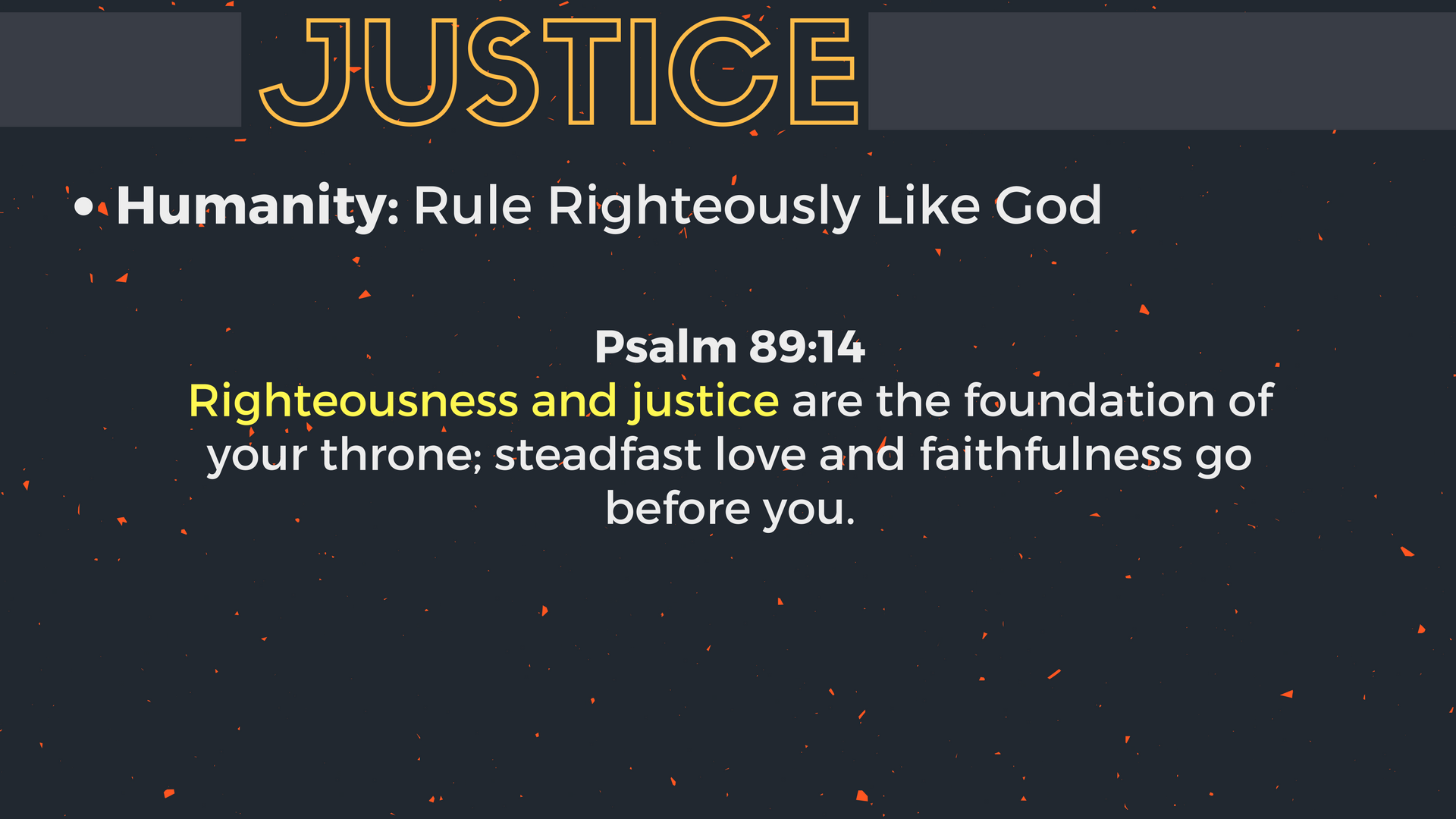 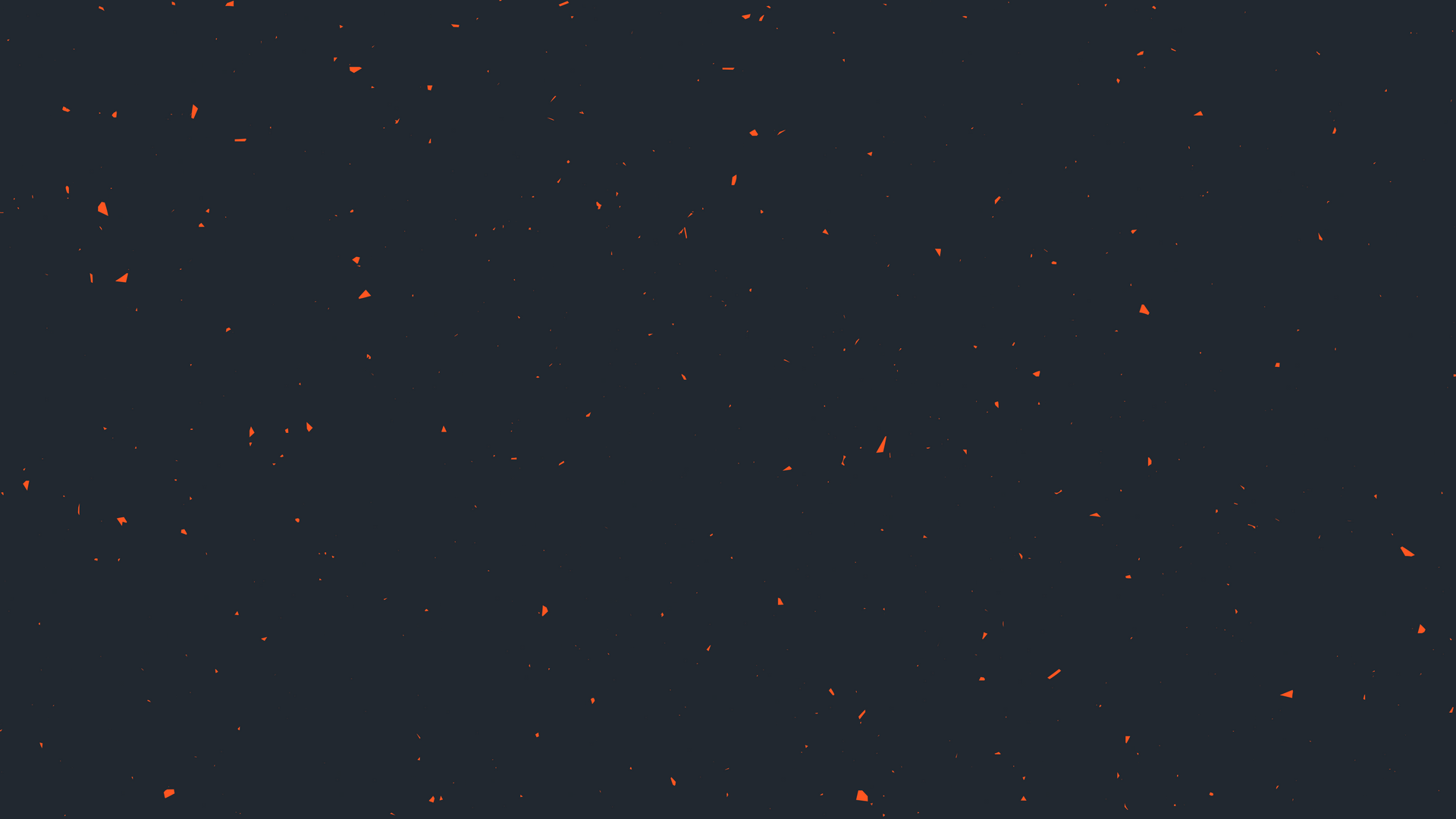 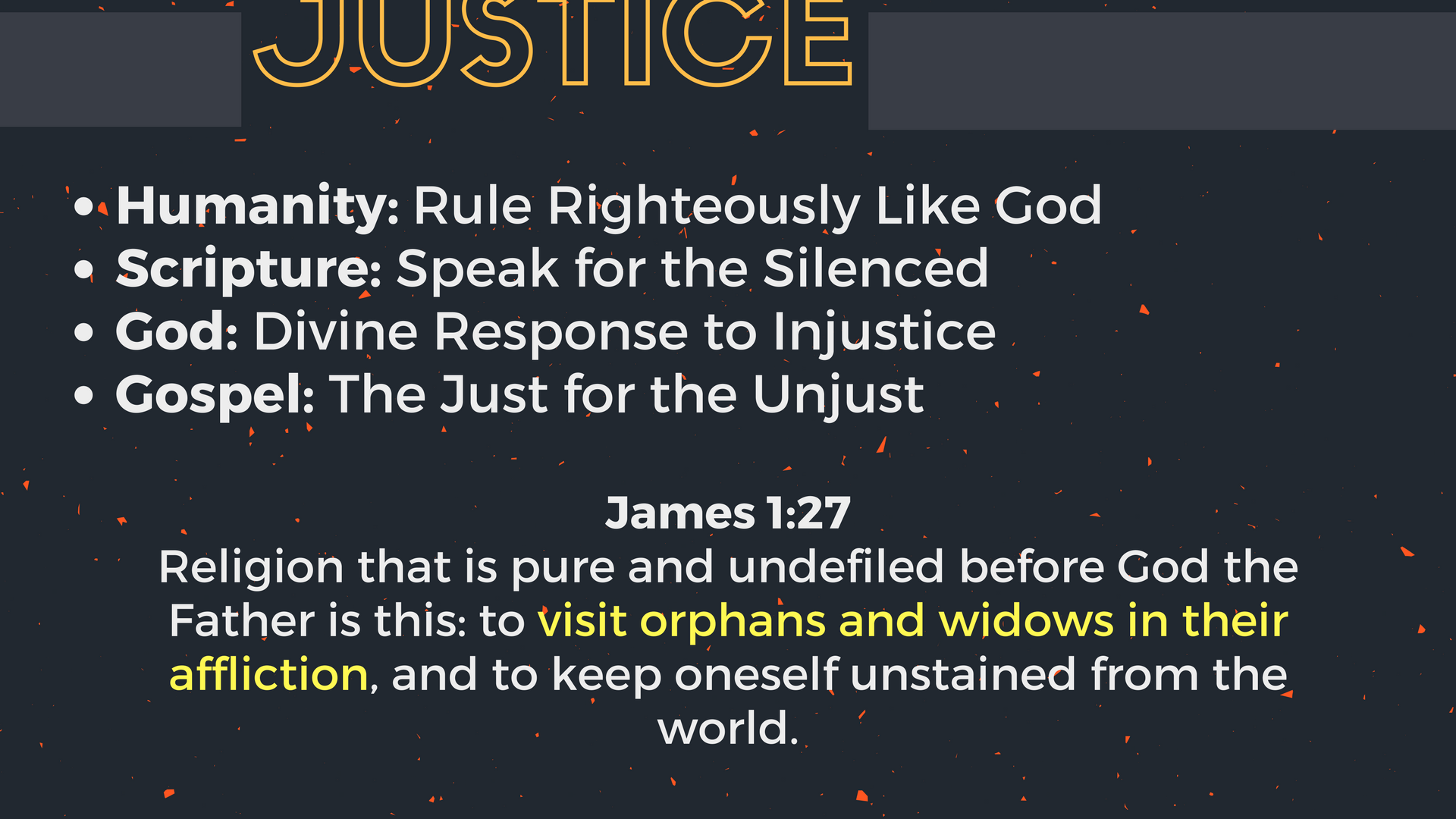 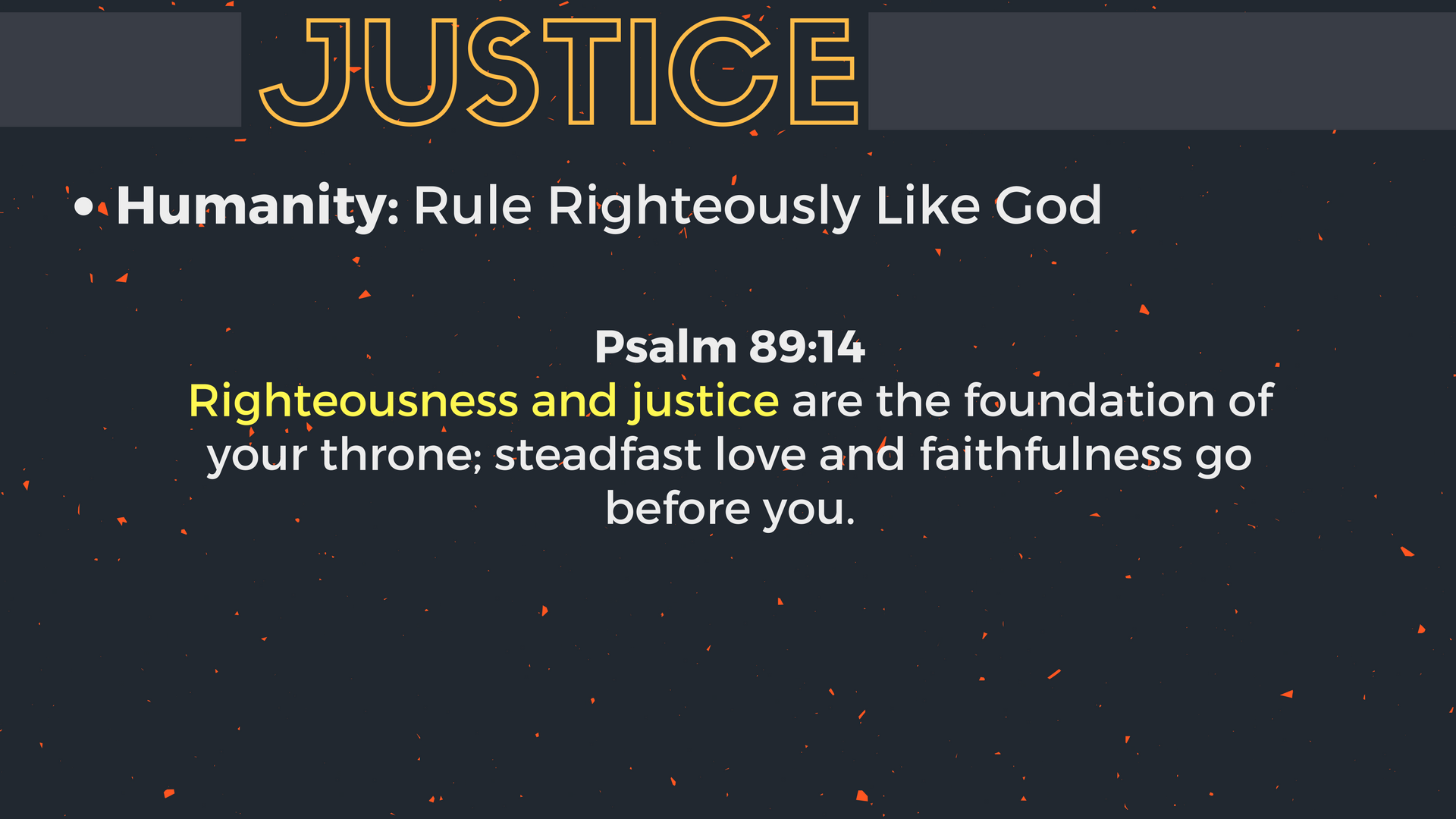 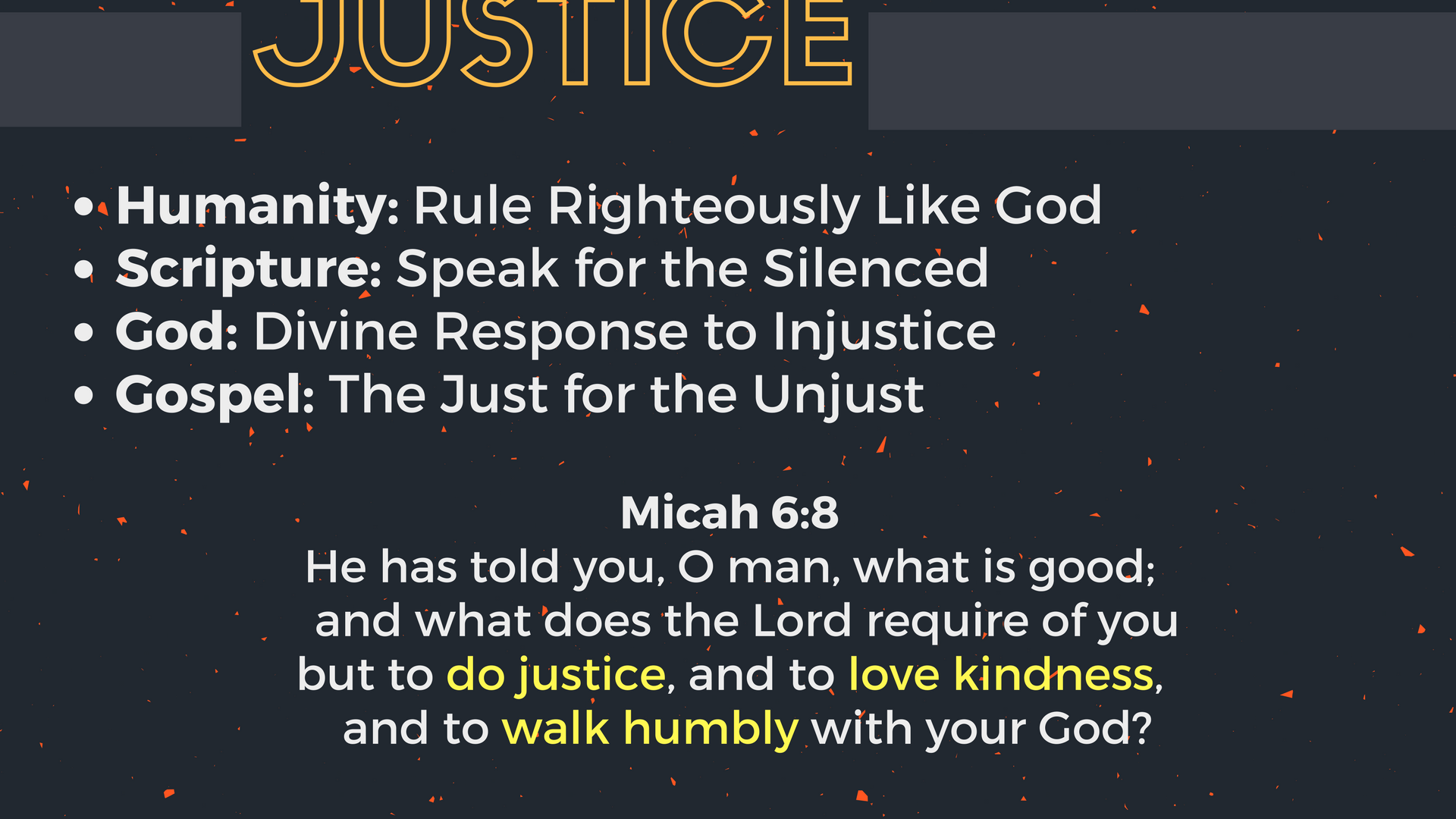 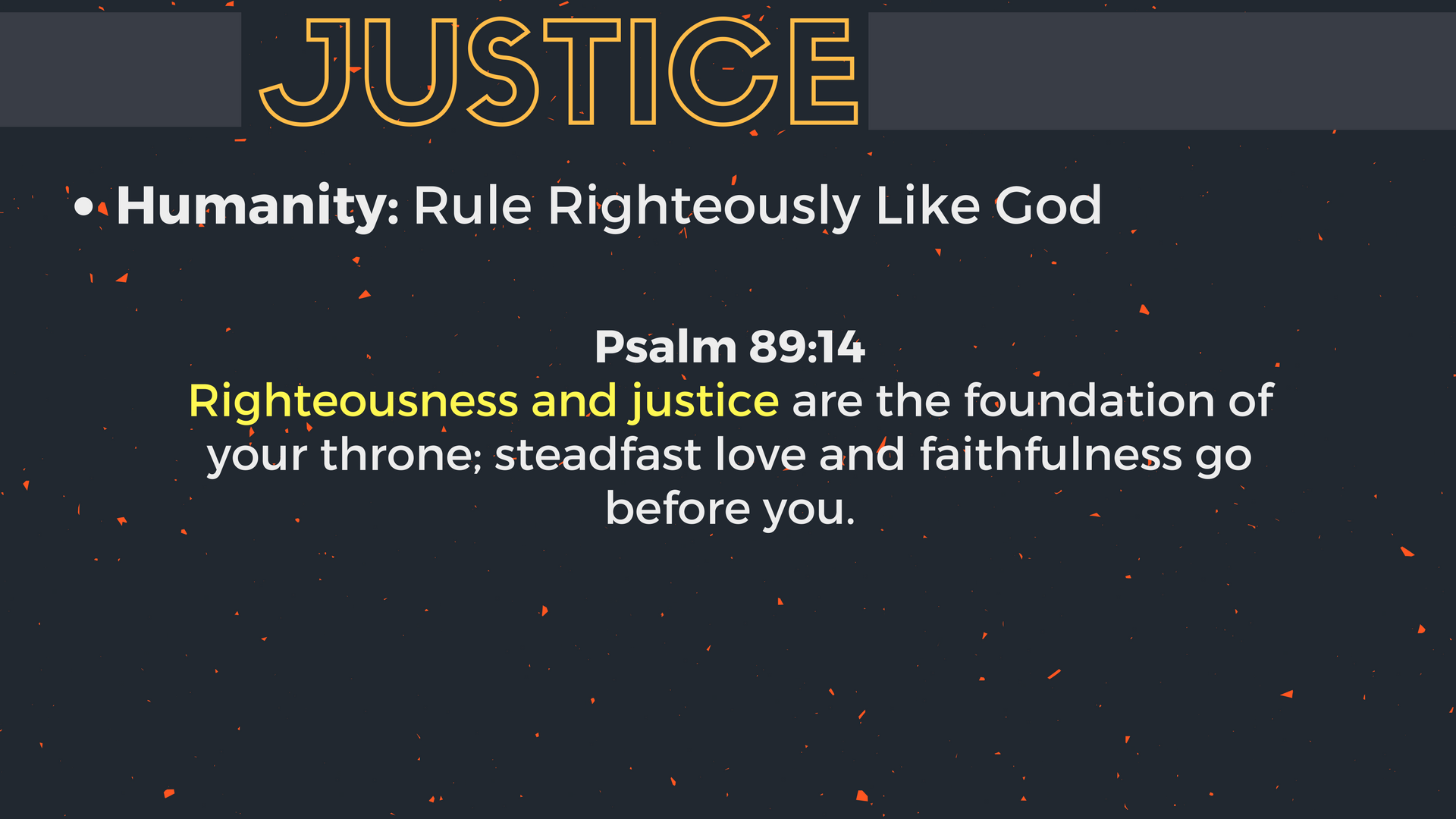 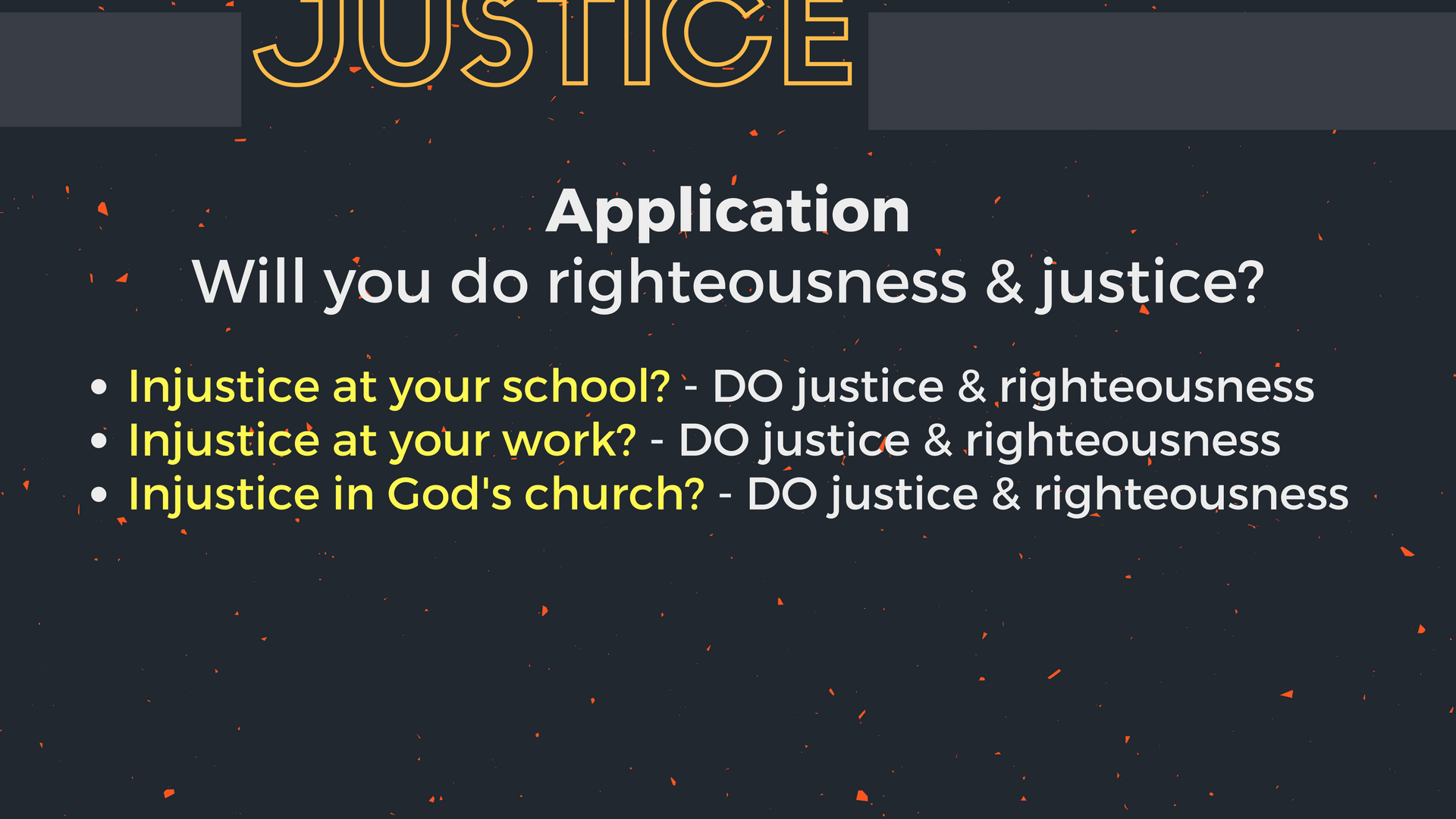 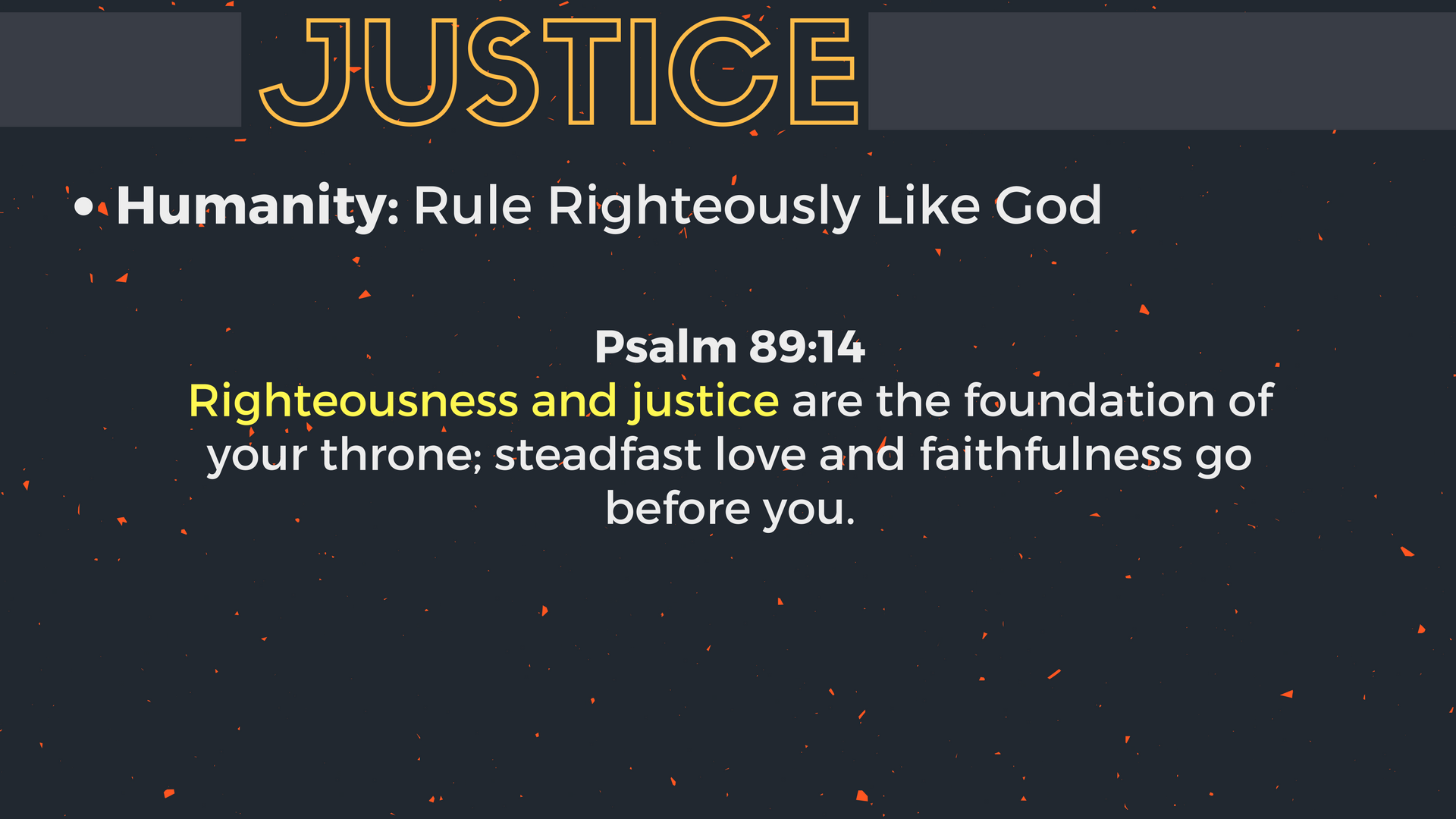 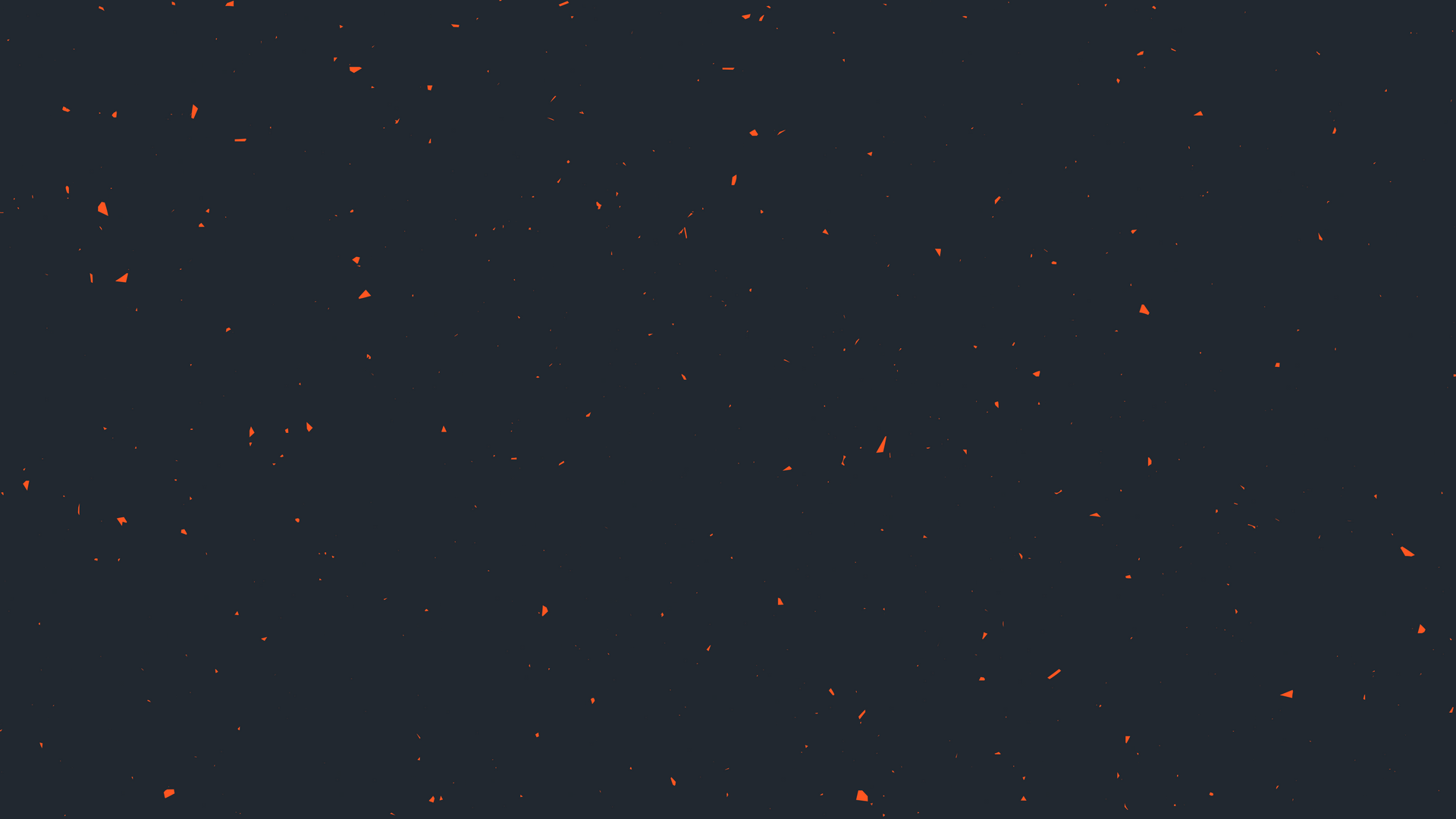 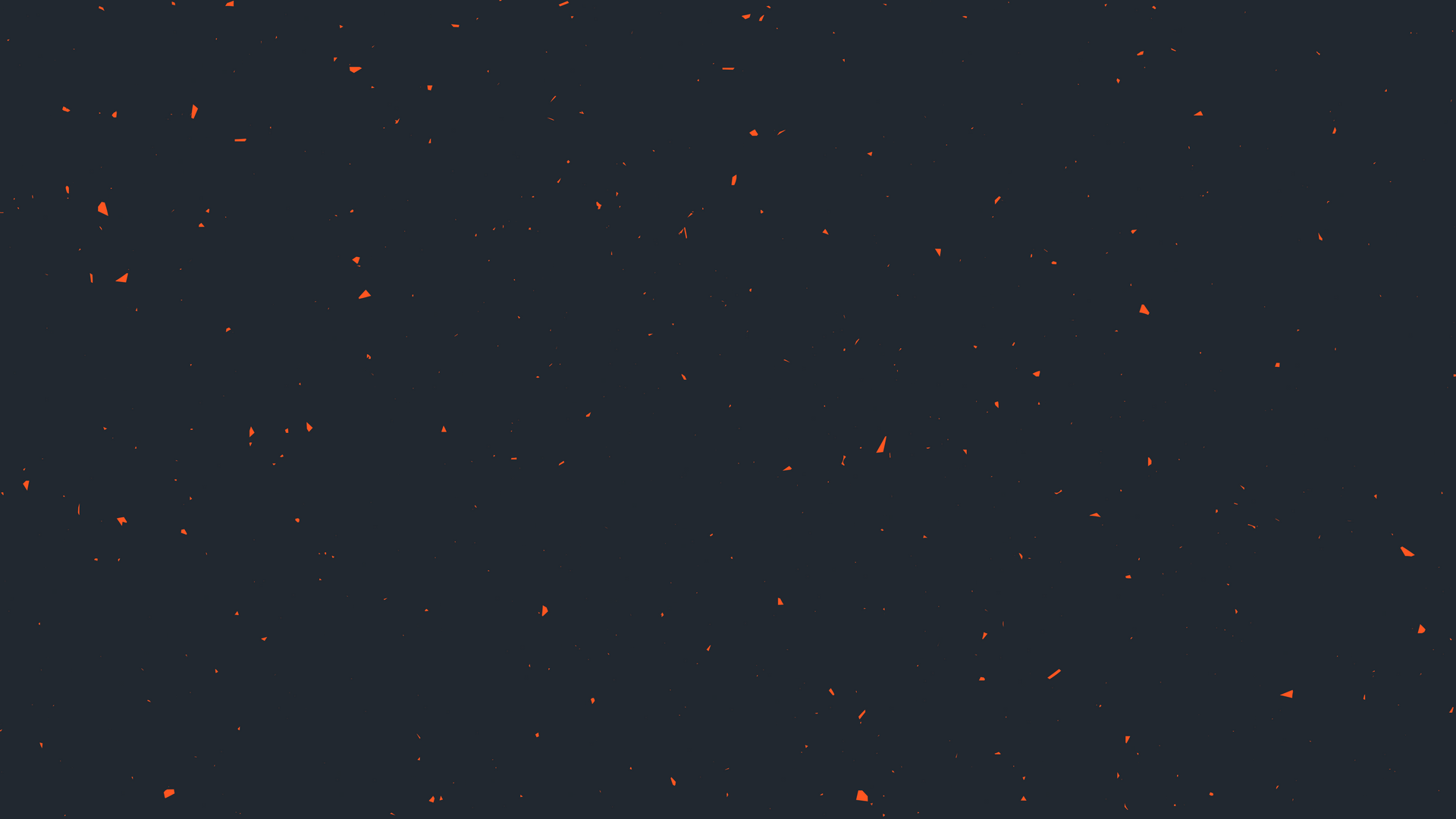 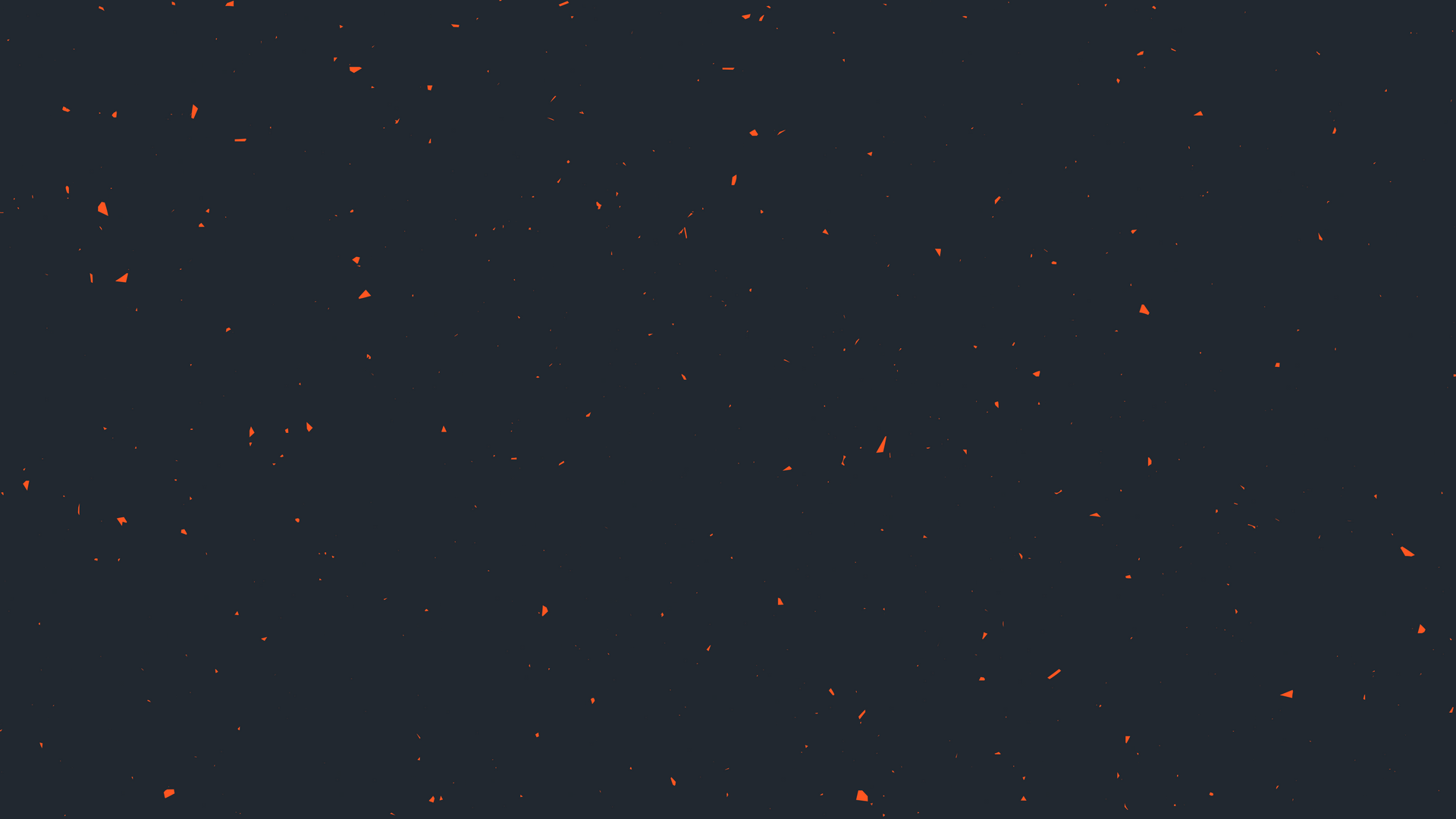